特教資源中心
6月份特教工作會議
 113.6.26 下午3:00
01
巡迴輔導
巡迴期末提醒
112-2月會時間及輔導紀錄
巡迴期末提醒
巡迴滿意度調查
已回收教師版128份問卷及家長版10份問卷。
暑假彙整後會提供問卷結果給巡迴老師們參考。
問卷內容參考
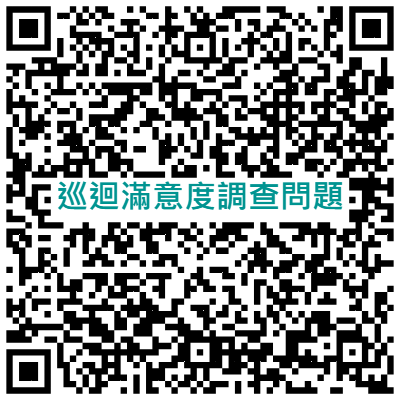 相關經費支應情形
研習預告
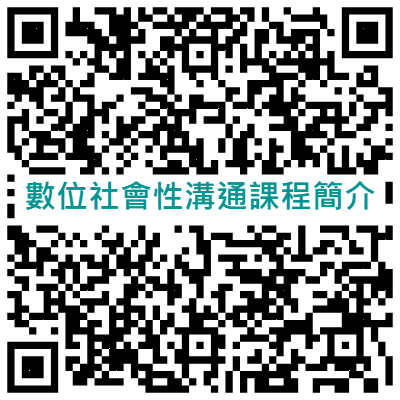 試辦本市特殊教育新生適應狀況調查
目的：
了解本市具自閉症、情緒行為障礙之小一新生適應狀況，及早發現適應困難之學生。
主動提供班級導師相關支持策略，提升特殊教育學生班級適應能力。
對象：小一自閉症、情障為主，確認或疑似特殊生為輔。
實施期程與方式：
02
專業團隊
專業團隊
1.113年度(113學年度第1學期) 合作評估場次：
   (1) 11月20日  (三) 
   (2) 11月27日（三） 
   (3) 12月04日  (三） 
      
對象：本市市立高中、公私立國民中小學及公私立幼兒園之在學
學生，且以低收入戶、中低收入戶、父母或監護人為中度
以上身心障礙、特殊境遇家庭者優先。

報名時請提供申請表及相關證明文件。

欲申請的學校，請老師提供觀察紀錄及相關評量。
2.112學年度第2學期專團治療師通報網服務紀錄填寫，請學校端務必要
  上通報網檢視， 並請治療師於7/31前務必完成填寫，特教科及中心會
  至通報網查閱。

3.特教相關專業人員特教知能研習預計：8/3（六）全天 。
  依據: 高級中等以下學校及幼兒園特殊教育班班級與專責單位設置及人員
          進用辦法
  教育訓練: 應接受各該主管機關辦理五十四小時以上之職前訓練；每年並
                  應接受學校、幼兒園或各該主管機關辦理六小時以上之在職
                  訓練。
03
助理員
助理員
1.113年度第2期 (國教階段)特教學生助理員申請審查:5/27（一）、5/30(四)、6/17(一）業已審查完畢。
 
2.113學年度第1學期(學前階段)特教學生助理員申請截止:7/1(一)前，申請相關資料函送 學聘科 承辦/鍾承洺主任 (6/19已發文至各園所)。  
 
3.助理員研習預計:8/7(三)~8/9(五)共三天。

4.助理員通報網服務紀錄，請學校端務必上通報網檢視，並請助理員務必
   於7/15(一) 前填寫完成，特教科及中心會不定期查閱。

5.有關113年度第1期特教學生助理人員,本學期聘期到113/6/30止，
    故聘期結束,學校端記得幫特教學生助理人員辦理勞、健保退保相關事宜。
04
鑑定安置
鑑定安置
113學年期初鑑定安置會議期程

報　　名：113年８月１日－８月９日。

中級審查：113年9月11日。

資料繳交：113年9月13日。

鑑定日期：9月18.19.20日。